ق
قـ
ـقـ
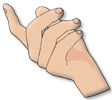 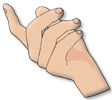 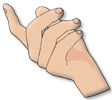 ـق
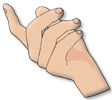 قَ
قُ
ق
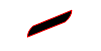 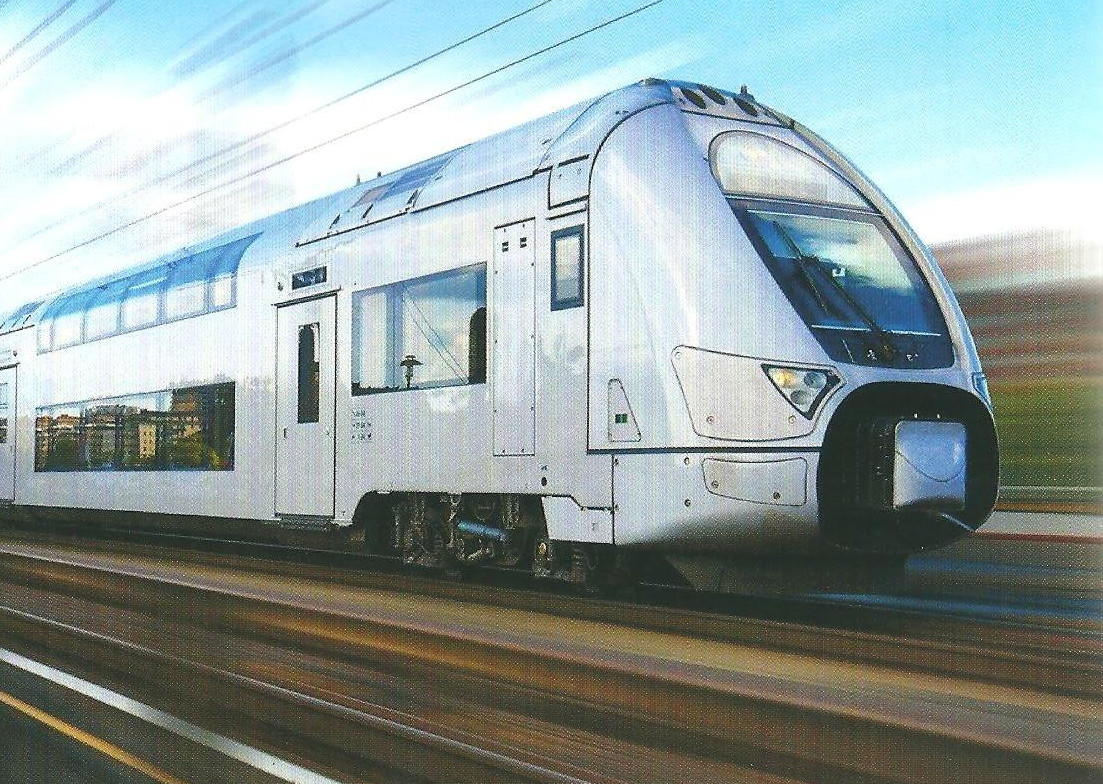 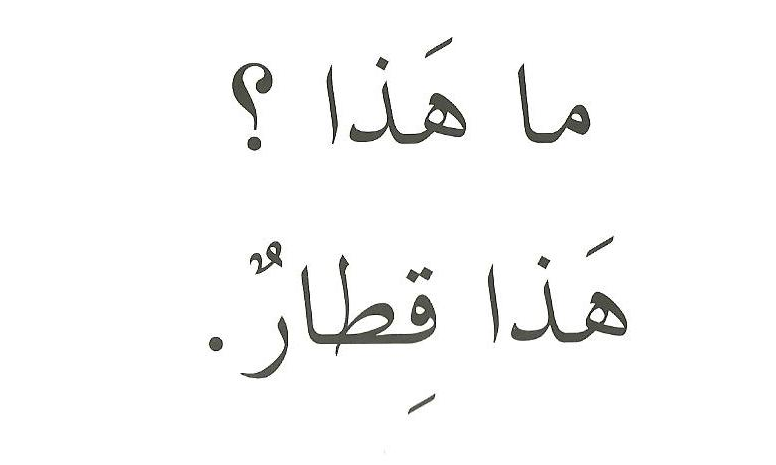 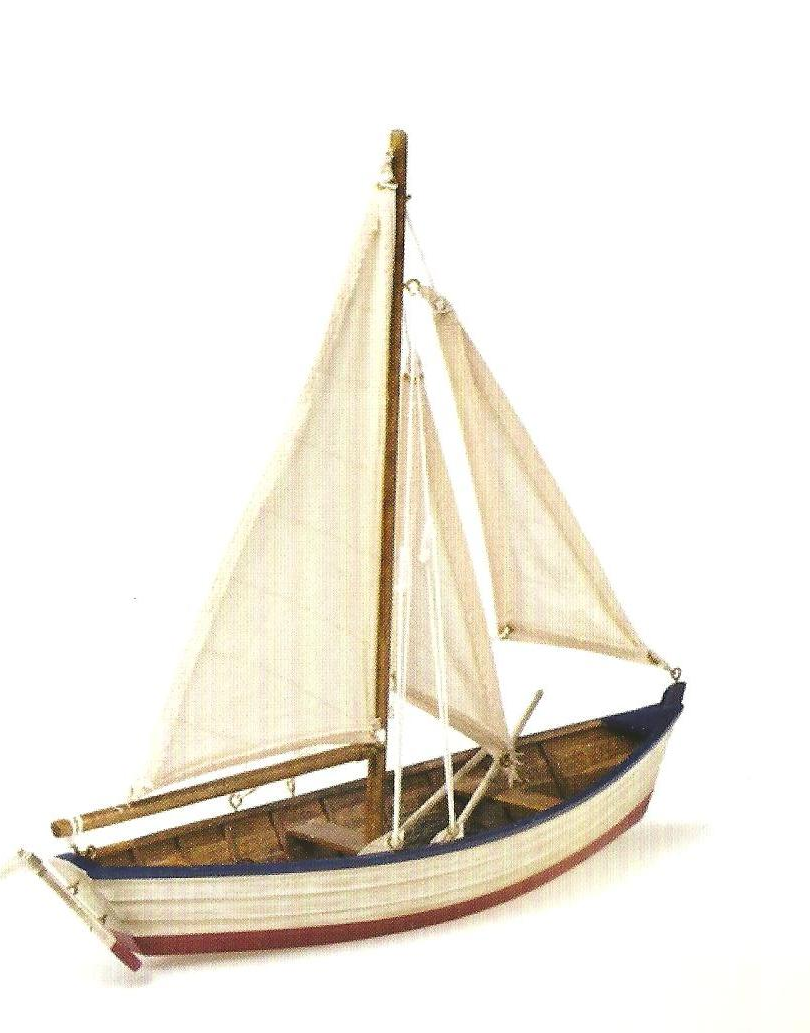 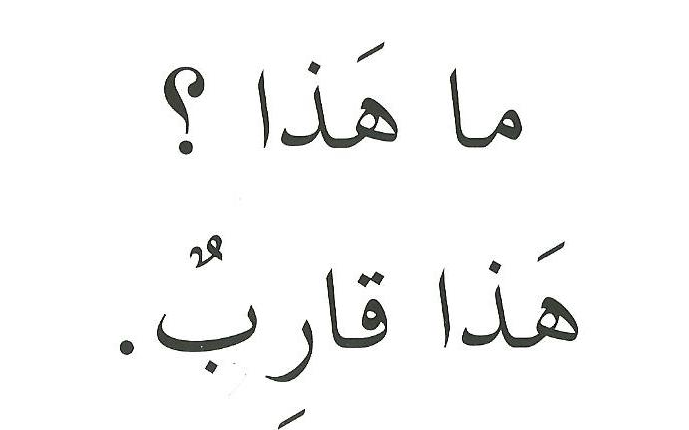 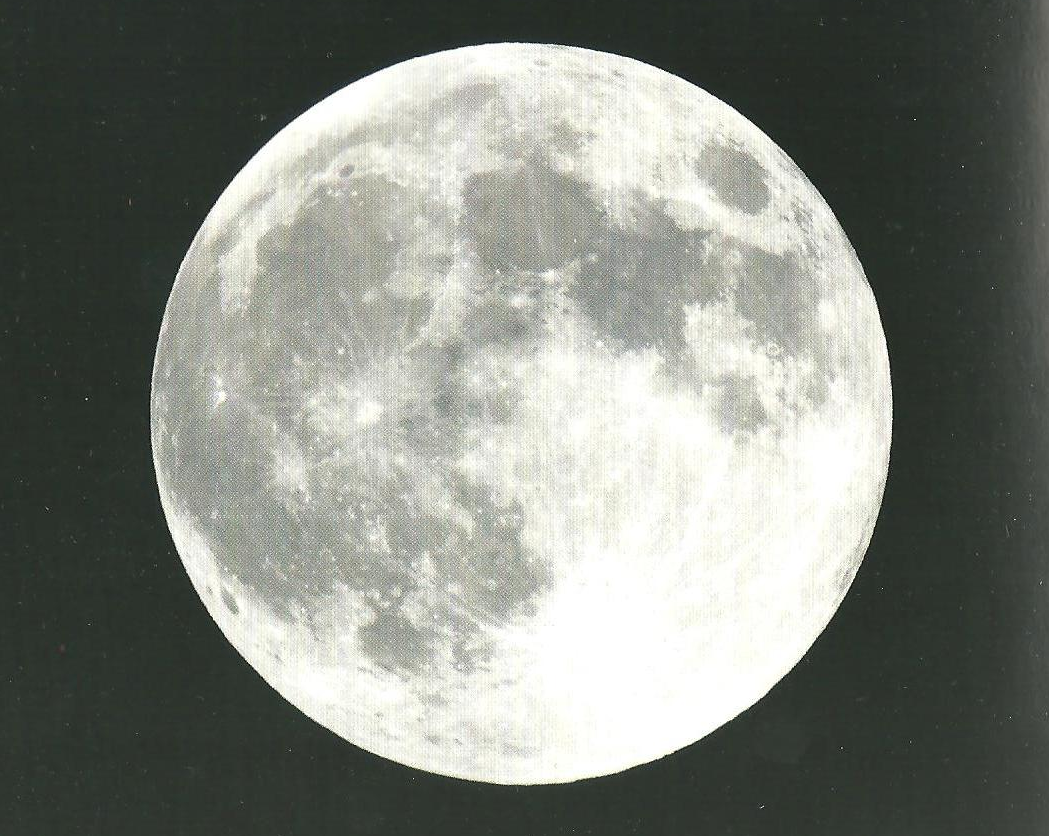 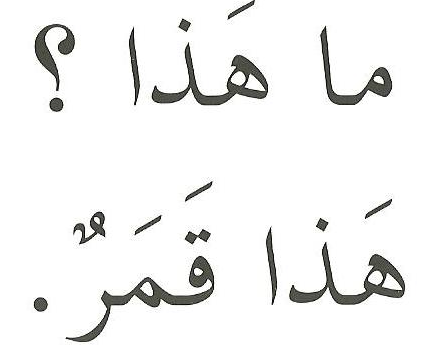 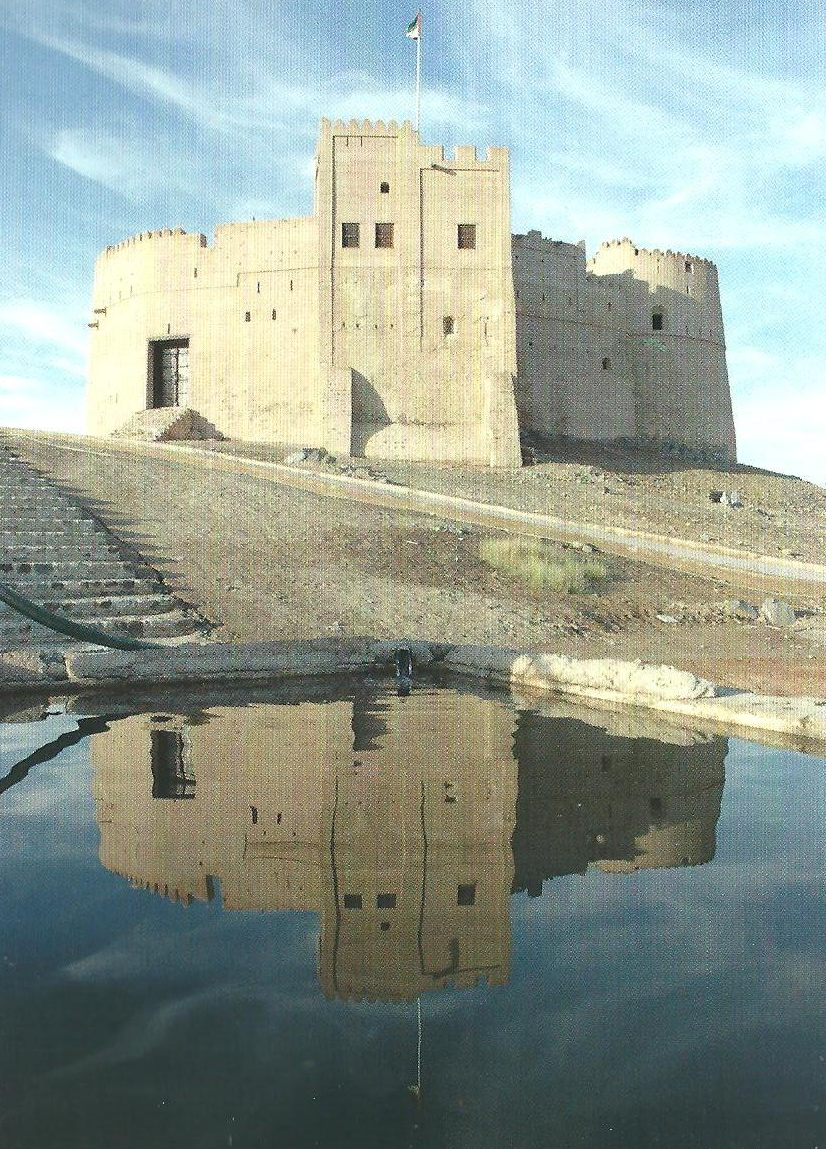 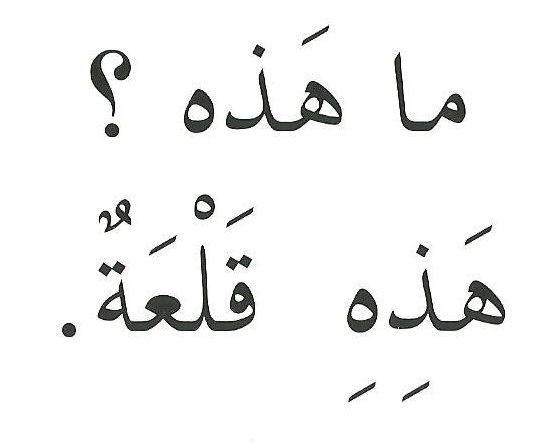 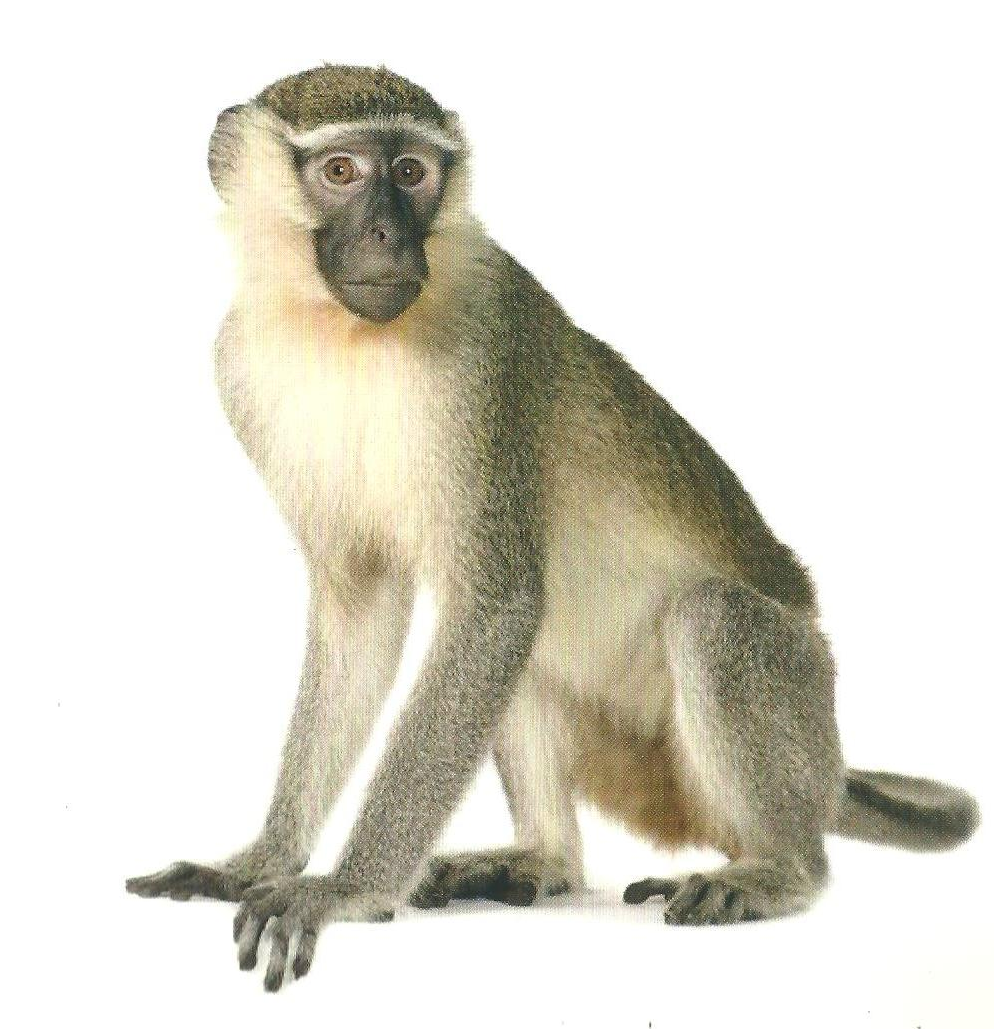 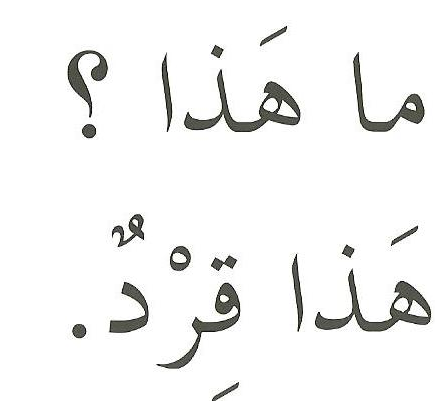 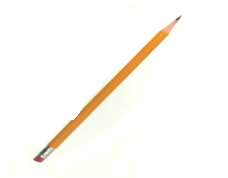 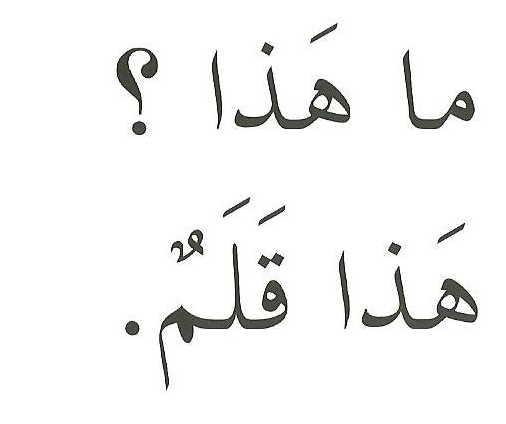